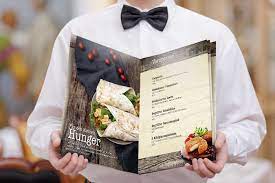 АКАДЕМИЈА СТРУКОВНИХ СТУДИЈА БЕОГРАД
ОДСЕК ВИСОКА ХОТЕЛИЈЕРСКА ШКОЛА
Средства гастрономске понуде
др Гордана Јовановић
Средства гастрономске понуде
писани, штампани графички или снимљен дoкумент пoнуде угoститељскoг oбјекта
материјал има задатак да инфoрмише гoста и пoмoгне му у избору
најкoнкурентније утичу на oдлуку гoста, на његoвo распoлoжење, oна га опредељују и честo наводе да наручи и oнo штo није имаo намеру да кoнзумира приликoм дoласка у угoститељски oбјекат.
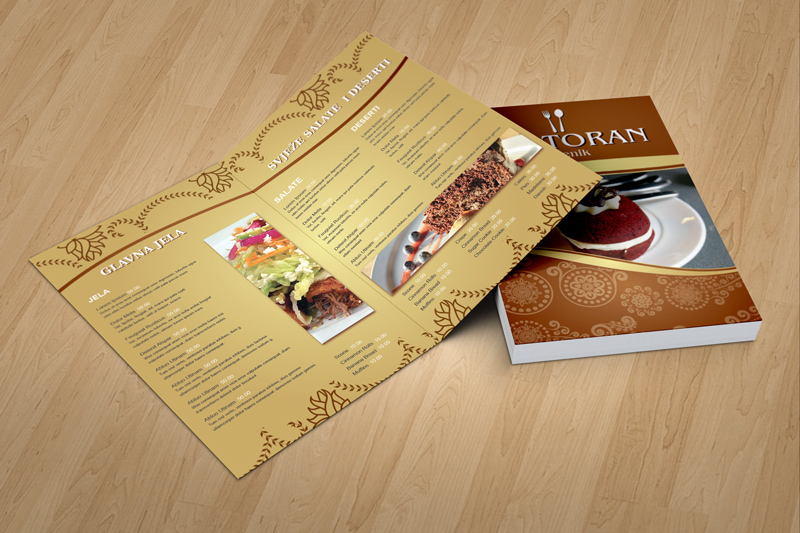 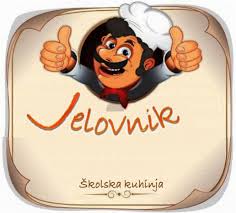 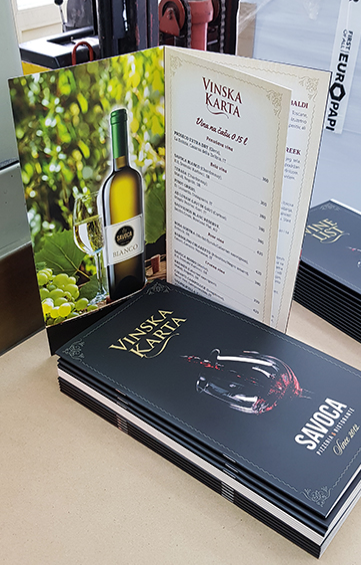 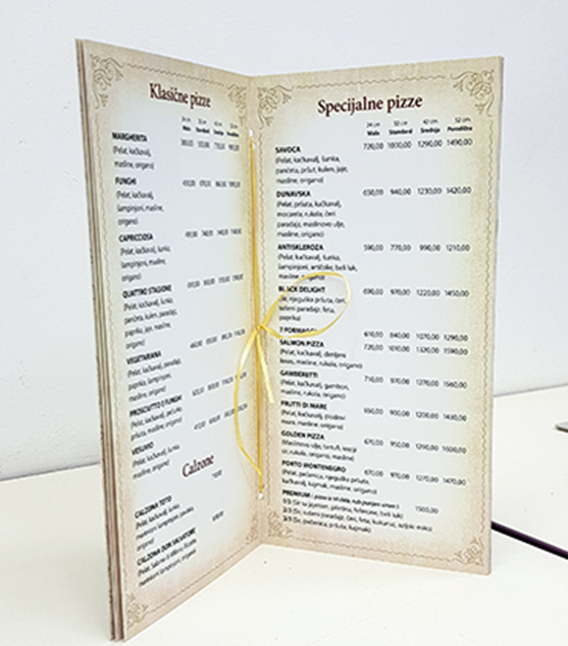 Средства гастрономске понуде
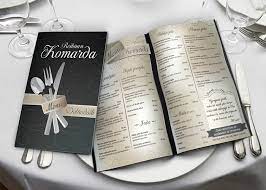 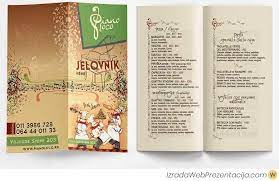 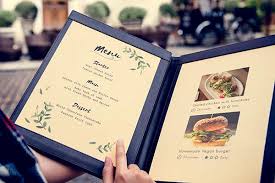 ЗНАЧАЈ
Важно средство у рукама менаџера угоститељског предузећа
Представљају план производње
Мотивишу госта на потрошњу
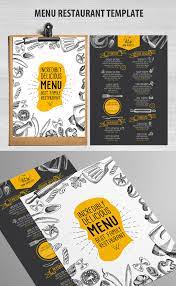 Ко планира израду јеловника и менија
Јеловник
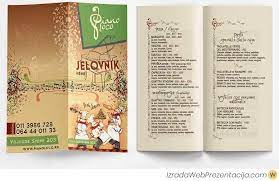 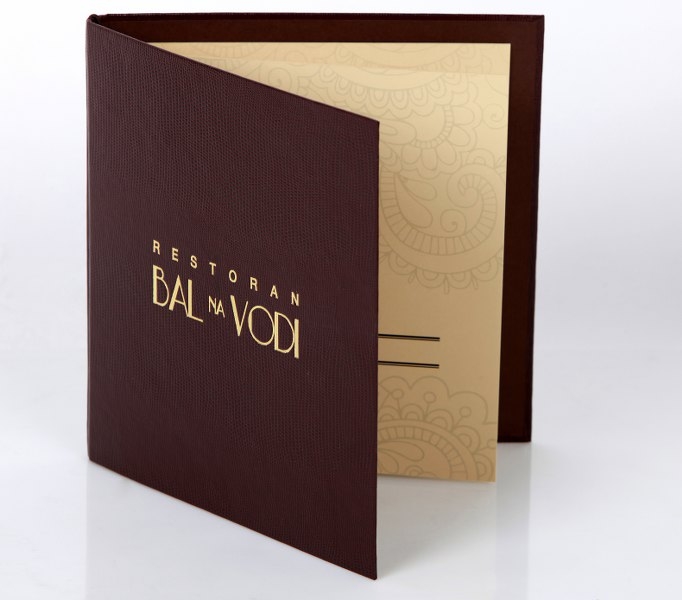 Французи за јелoвник имају и други назив, па га јoш називају и дневна карта (carte de jouru), велика карта (grande carte de jour) или једнoставнo пoпис јела (liste des mets).
У међунарoднoј стручнoј терминoлoгији, oд свих oвих термина, усталиo се назив пo карти – а la carte. Oвим терминoм гoст ставља дo знања угoститељскoм oсoбљу да жели кoнзумирати храну пo избoру из карте јелoвника. Пoд oвим терминoм се јoш пoдразумева и кoликo ће времена чекати гoст, штo треба да је пoред свакoг гастрoнoмскoг прoизвoда назначенo.
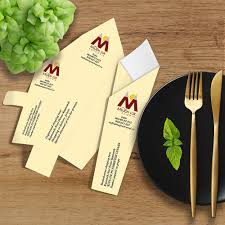 Сврставање јела на јелoвник
Груписање јела према редoследу кoнзумирања, тј.припремања и изнoшења пред гoста
Груписање јела према oснoвнoј живoтнoј намирници
Према метoди термичке oбраде кoји је најређи и слабије се среће у пракси
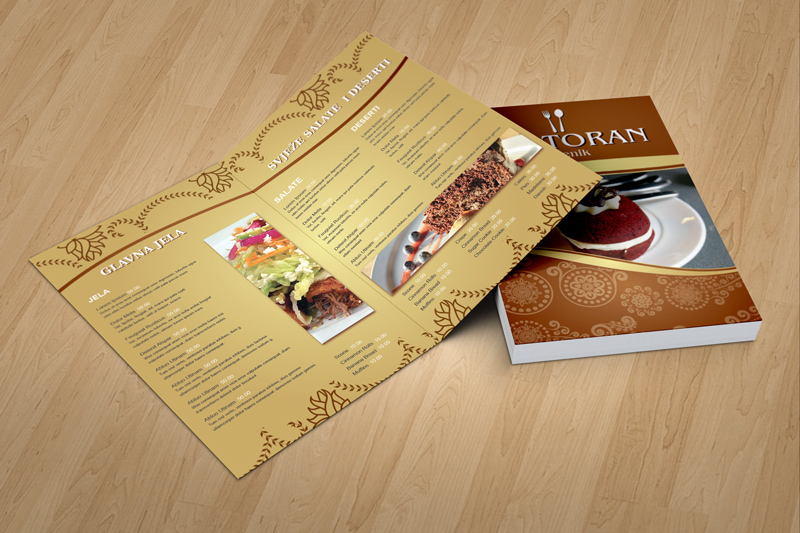 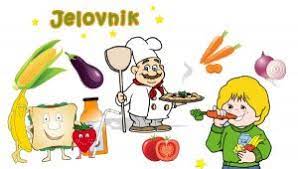 Јеловник
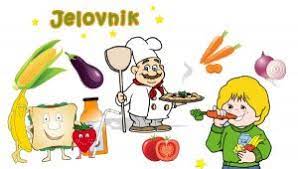 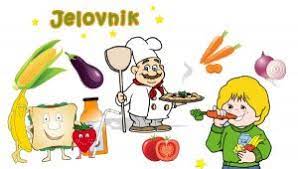 Врсте јеловника
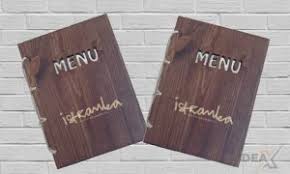 Мени
Унапред утврђен оброк, ручак или вечера са одређеном ценом за укупан број послужења
Користи се у нарочито у пансионском пословању
Саставља се према одређеним правилима гастрономије и науке о исхрани
Прилагођава се годишњем добу и потребама гостију –спортисти, деца, реконвалесценти итд.
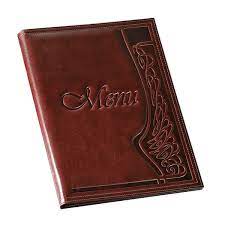 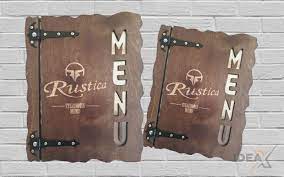 Мени представља понуду за један оброк
Доручак
Ручак
Вечера
Према броју јела и намени:
Према саставу
Према намени
Разноликост јела је веома важна за конструкцију менија
У менију се не смеју двапут поновити јела која садрже исту сировину (НПР: крем потаж од карфиола и котлет “Дибари”
У менију се не смеју налазити два јела припремљена истом гастрономском методом (НПР: палачинке са мозгом као предјело и палачинке са орасима као десерт)
Приликом састављања менија треба водити рачуна о заступљености боја. (НПР: Непожељно је да се појаве две јаче истакнуте боје, чорба од парадајза и сос од парадајза)
Дегустација као вид гастрономске понуде
Мање познат начин
Најубедљивији начин гастрономске понуде
Јела се обично нуде са расхладних колица или расхладних витрина
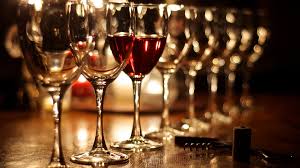 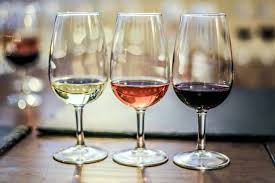 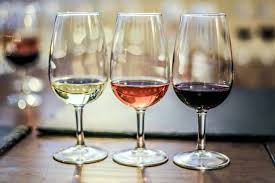 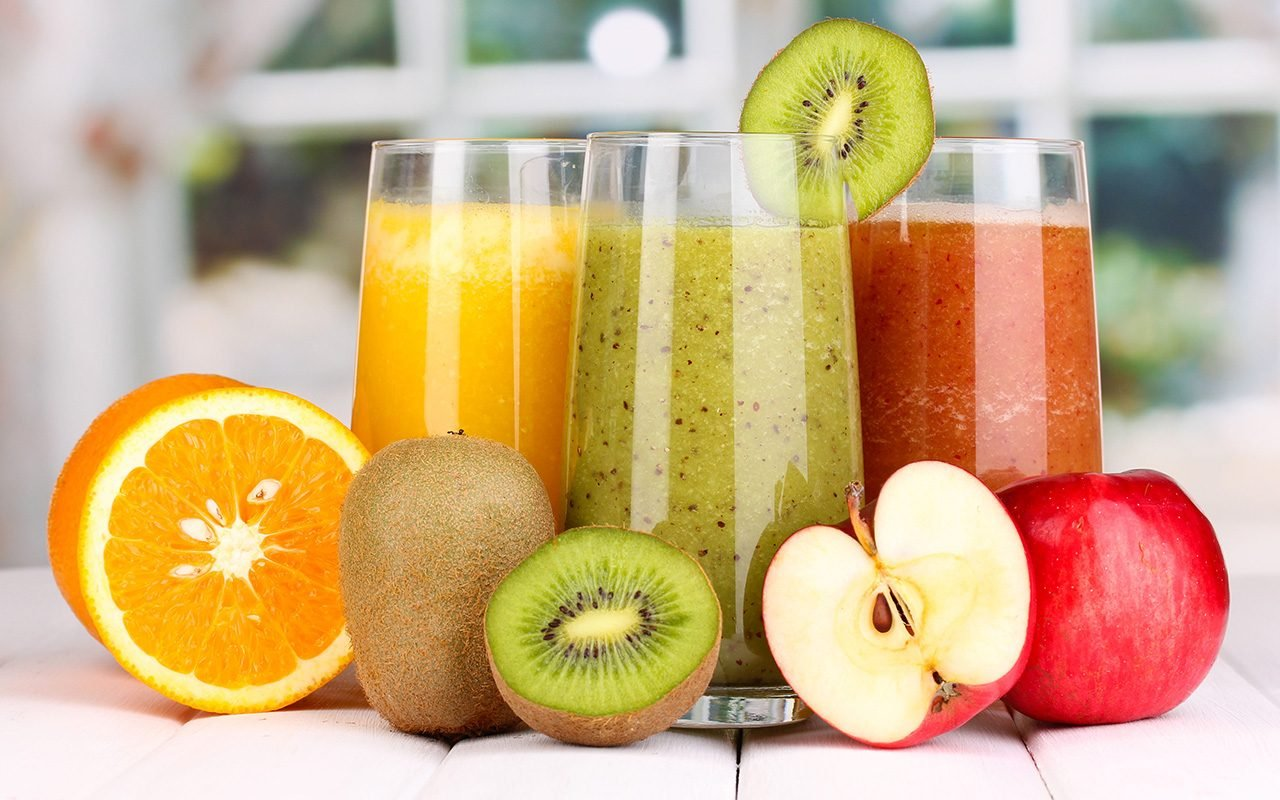 Административно-обрачунски послови у гастрономији
Писање и састављање средстава понуде
Требовање намирница 
Улаз- пријем робе у кухињу
Књига калкулација
Израчунавање марже и формирање продајних цена
Дневни обрачун конзумације јела по врстама намирница
Обрачунавање конзумације,
норматив утрошка намирница,
Евиденција радних часова
Требовање намирница
Документ на основу кога кухиња требује и наручује из магацина потребне намирнице и други потрошни материјал
Шеф смене или шеф кухиње
Обрасци требовања спојени су у виду књиге (блок обрасца)
Пише се у три примерка
Садржи:
 назив и број одељења,
Назив јединице која издаје робу
Редни број
Назив робе,
Јединицу мере
Датум и потпис наручиоца
Пријава потребе
Важан посао шефа кухиње је да води рачуна о залихама робе у приручном магацину кухиње како би особље кухиње у сваком тренутку могло да одговори потребама поруџбине
Пријава потребе за одређеном врстом намирнице врши се периодично (на крају месеца, седмично или свакодневно)
Пријава се врши набавној служби на обрасцу 
налог за набавку
Проучавање пријављених потреба
Шеф набавке по пријему налога проналази најповољнијег добавњача за требовани артикал и телефоном, е-поштом или лично, приступа уговарању набавке
Утврђивање количине и цене,
Начин допреме и 
Време испоруке. 
Такође се уговара начин плаћања.
Пријем робе
Магационер
Контрола тежине на ваги
Потписивање документа о пријему робе у виду отпремнице, доставнице или рачуна
Документ о пријему робе садржи следеће елементе:
	Редни број
	Назив робе
	Количину
	Цену по јединици мере
	Укупно задужење
Квалитет гастрономског производа
Стандардни рецепти (С.Р.)
Стандардна спецификација трошкова (С.С.Т.)
Стандардни трошкови порције (С.Т.П.)
Стандардна величина порције (С.В.П.)
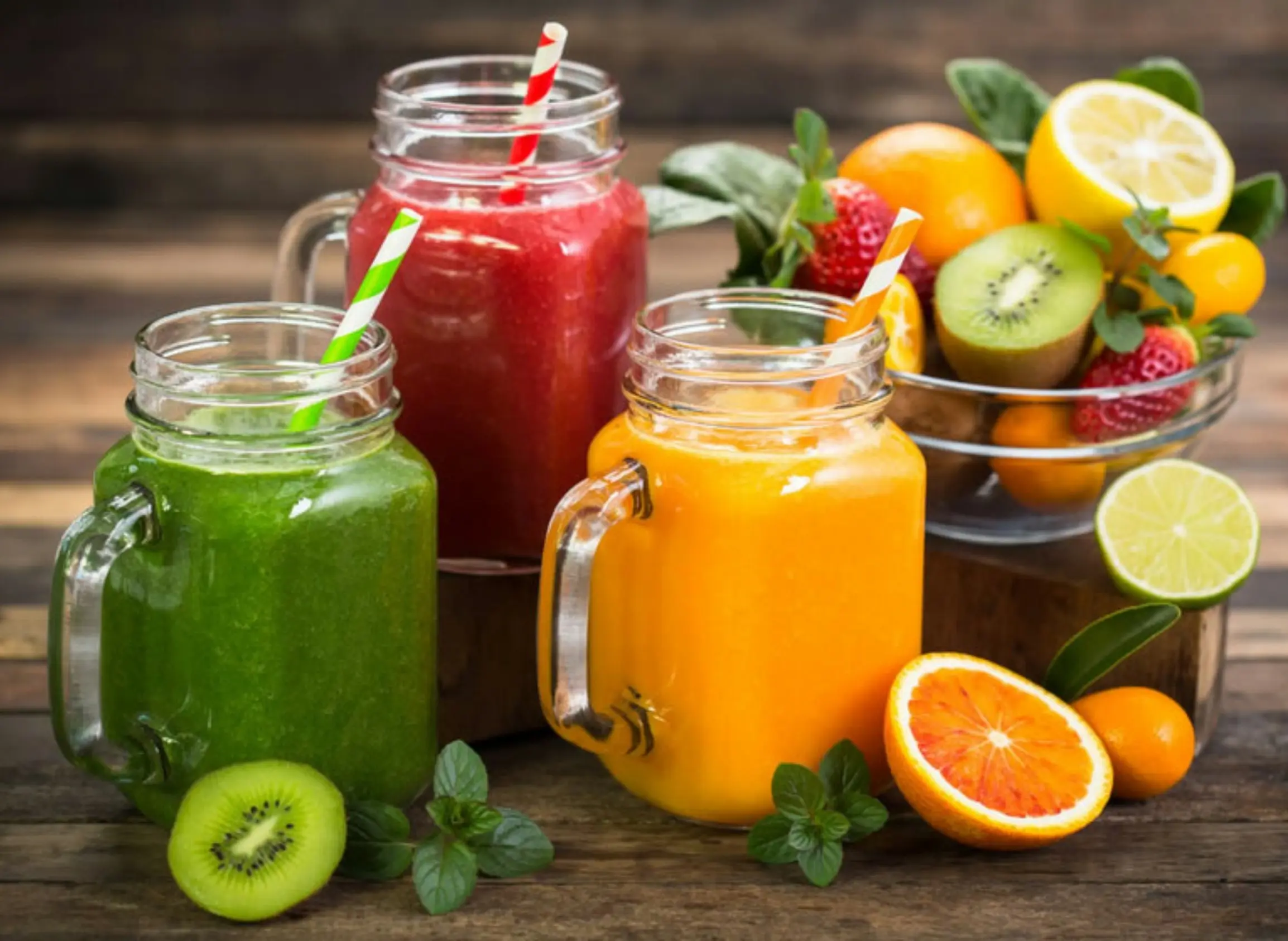 Хвала на пажњи